7-sinf
O‘ZBEKISTON TARIXI
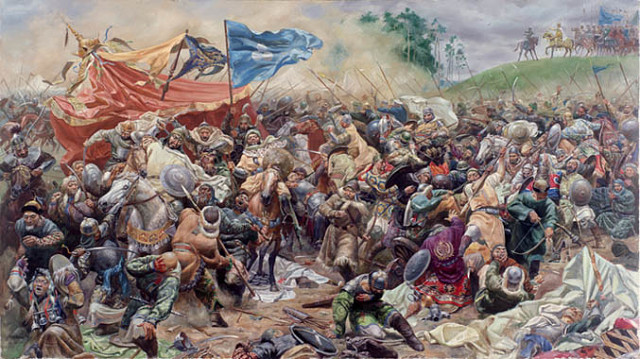 To‘g‘ri bajardingizmi?
Amir Temur
Jahongir
Shohruh
Mironshoh
Umarshayx
Sulton Ibrohim
Boysunqur
Ulugbek
Abdullo Mirzo
Abdullatif
Alouddavla
Abulqosim Bobur
O‘tgan mavzuni takrorlab olamiz...
?
?
?
O‘ZBEKISTON TARIXI
MAVZU: IJTIMOIY-IQTISODIY TARAQQIYOT 
VA BUNYODKORLIK
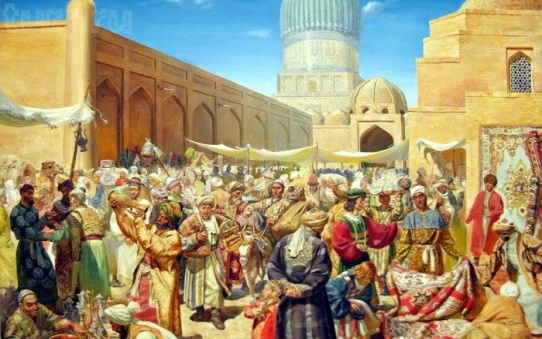 BUGUN TANISHIB CHIQAMIZ
BUGUN TANISHIB CHIQAMIZ
1
2
3
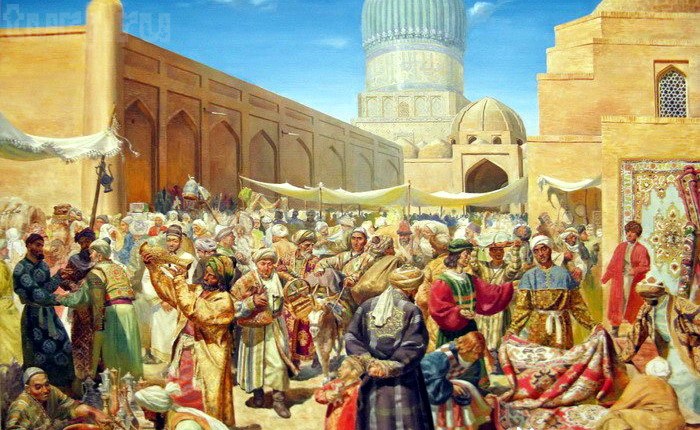 HUNARMANDCHILIK VA BINOKORLIK
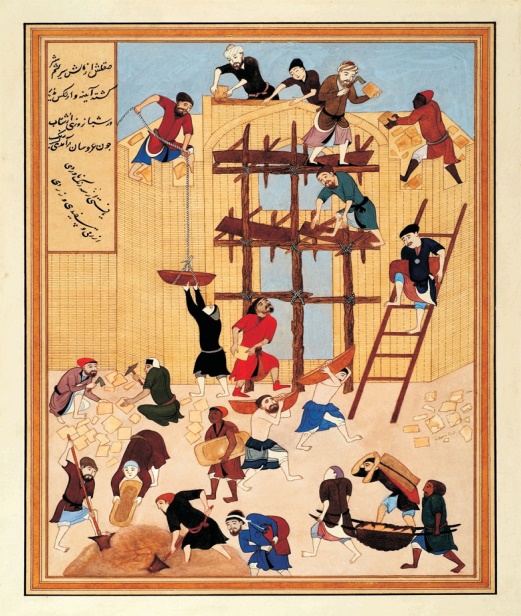 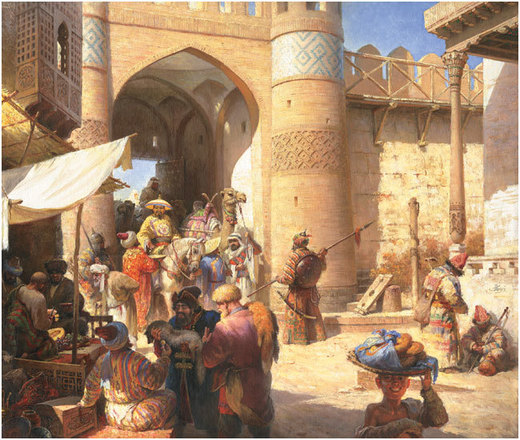 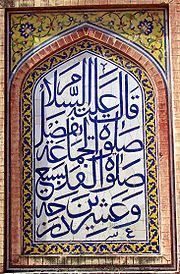 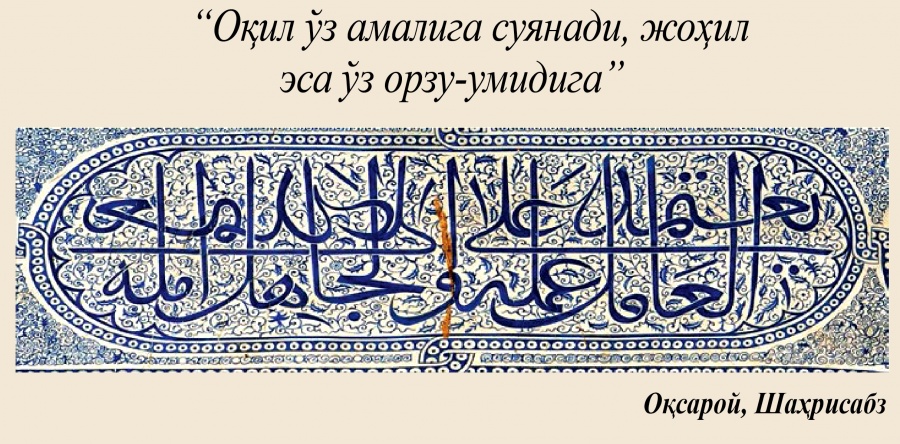 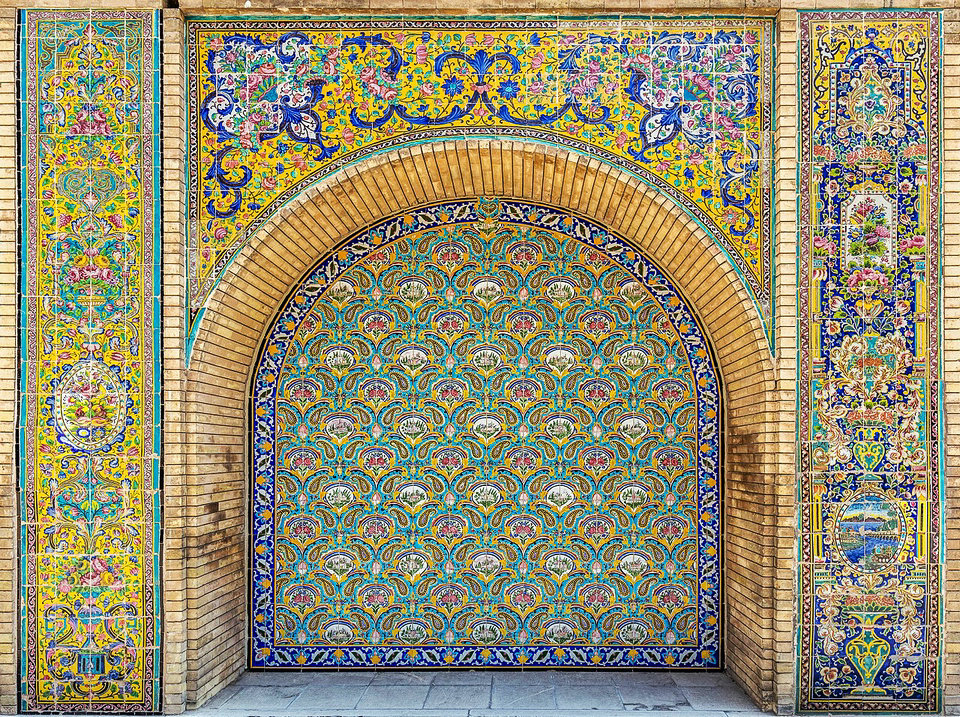 BIBIXONIM JOME’ MASJIDI
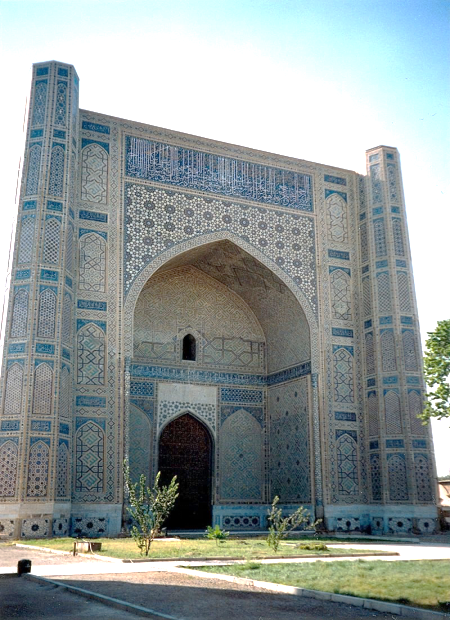 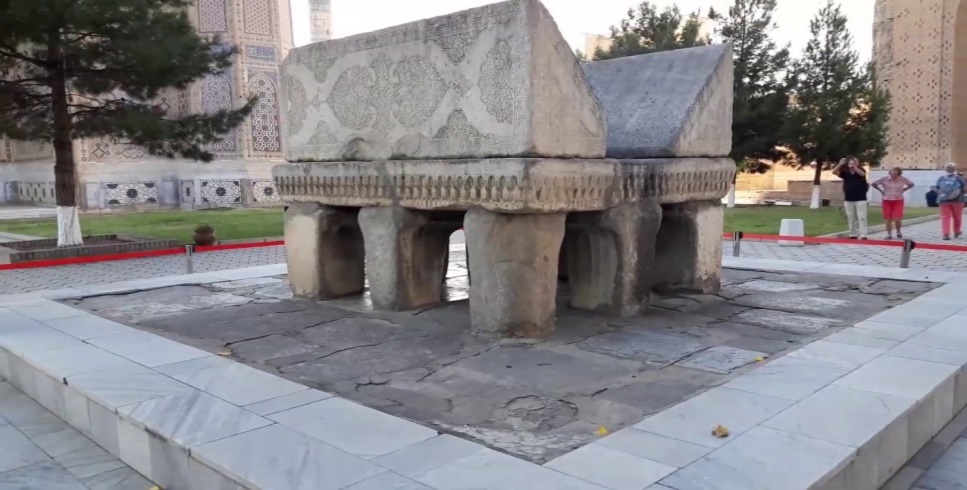 AMIR TEMUR MAQBARASI
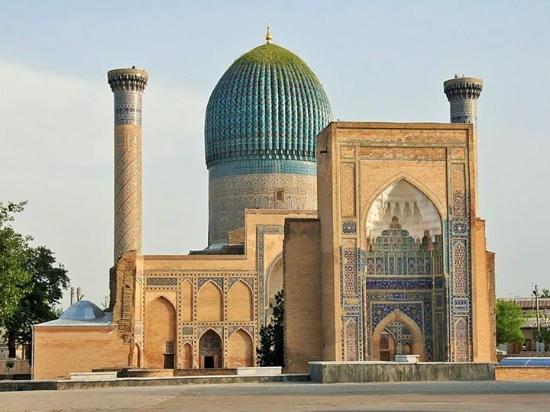 SAVDO ALOQALARI
Savdo aloqalari
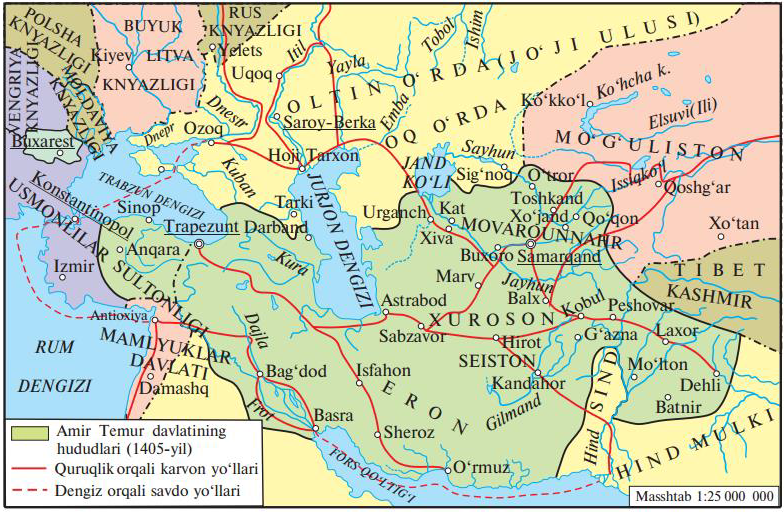 PUL MUNOSABATLARI
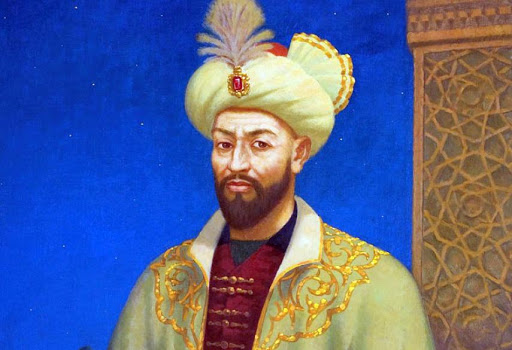 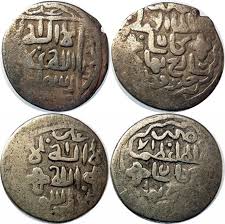 Fulusi adliya
YER EGALIGI
Mulki devoniy
Mulk
Jamoat mulki
Mulki vaqf
YER EGALIGI
Suyurg‘ol
Tarxon
SOLIQ TURLARI
xiroj
zakot
begor
ushr
MUSTAQIL BAJARISH UCHUN TOPSHIRIQLAR: